Multi-component systems
Basis concepts of Thermochemistry
Goal: Using the general concept of minimal Gibbs free energy for chemical reactions 
          at constant T& P to derive law of mass action
To apply the concept of minimal Gibbs free energy in chemical reactions we need
generalization of single component systems (such as water only)
and
to
For now restriction to single phase systems (think of chemical reaction of gases into a gaseous product
                                                                                                          such as                                                   )
The Gibbs free energy of a multi-component system with Nj particles in each 
component reads
Using homogeneity of G according to
and especially for
as generalization of
Likewise
is generalized into
On the way towards the law of mass action let’s derive a useful relation 
(Gibbs-Duham) between change of the chemical potentials 
as a result of particle exchange
With
and
Gibbs-Duhem equation
When T and P are constant
telling us that the chemical potentials
of the different components are related
Law of mass action
Let’s consider a chemical reaction among  species (components)
Dh=-92,5kJ/mol
Or  in a general notation
stoichiometric coefficient
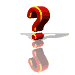 Reaction goes in both directions: where is the equilibrium
At constant T and P: equilibrium  determined by
minimum
With
and T,P constant
in equilibrium
If we look, e.g., at the forward direction of the reaction we identify
Consequences of this relation for ideal gases
The chemical potential of an ideal gas can be derived from
implying
For each component (reactant and product) of the chemical reaction we can write
(under the assumption that the components can be described by ideal gases)
With
and
concentration of component j
partial pressure of component j
total  pressure
according Dalton’s law
Example:
Law of mass action
where
Equilibrium constant
Consequences from law of mass action in equilibrium
meaning product concentration large
If
large
requires
meaning reactant concentration low
meaning product concentration low
If
small
requires
meaning reactant concentration large
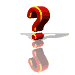 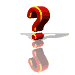 Can we use P to shift the equilibrium to the side of reactants or products
Equilibrium shifts towards reactants
Equilibrium shifts towards products
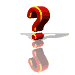 Can we use T to shift the equilibrium to the side of reactants or products
From
A
From
using
&
B
A
B
From
and
where
is the enthalpy of the reaction
For a better understanding let’s integrate the equation
(consider the reaction of hydrogen and oxygen into water. At high temperature (about 6000K ) there is  virtually no yield
                                                                    for water and at even higher T  water dissociates into hydrogen and oxygen.)
The Haber-Bosch process
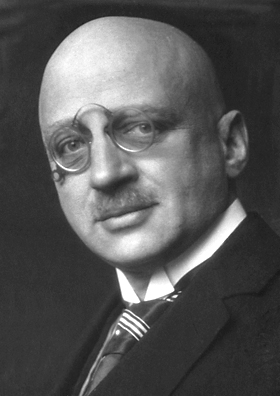 An example to utilize the full potential of the law of mass action
Industrial route to ammonia (Nobel Prize in Chemistry 1918, Fritz Haber)
http://en.wikipedia.org/wiki/File:Fritz_Haber.png
Fritz Haber, 1868-1934
Dh=-92,5kJ/mol
Let’s recall:
At room temperature the reaction is slow (note: our equilibrium considerations say 
                                                                           nothing about kinetics ! )
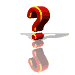 Is it a good idea to increase T to increase reaction speed
Equilibrium consideration from law of mass action limits this possibility
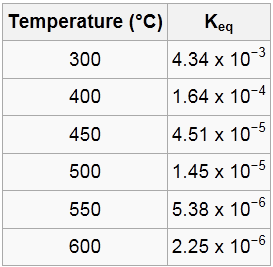 Compromise:
T not higher than needed
for catalyst to work (400 C)
http://en.wikipedia.org/wiki/Haber_process
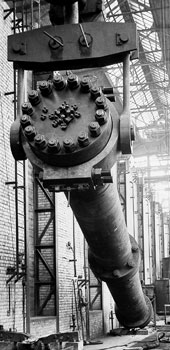 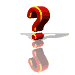 Can pressure be utilized to favor the forward direction
Law of mass action provides the answer: Yes
high-pressure reactor (1913) in the ammonia plant
of the Badische Anilin und Soda Fabrik (BASF)
increases with increasing P
Expenses/technical reasons of high P equipment bring limitations to this approach
Compromise: 6–18 MPa (59–178 atm)
Finally: we have seen from the discussion of stability conditions
A perturbation away from equilibrium creates a force driving the system back
(Le Chatelier’s principle)
removing NH3 will increase yield of production
(In the Haber-Bosch process ammonia is
 removed as a liquid)